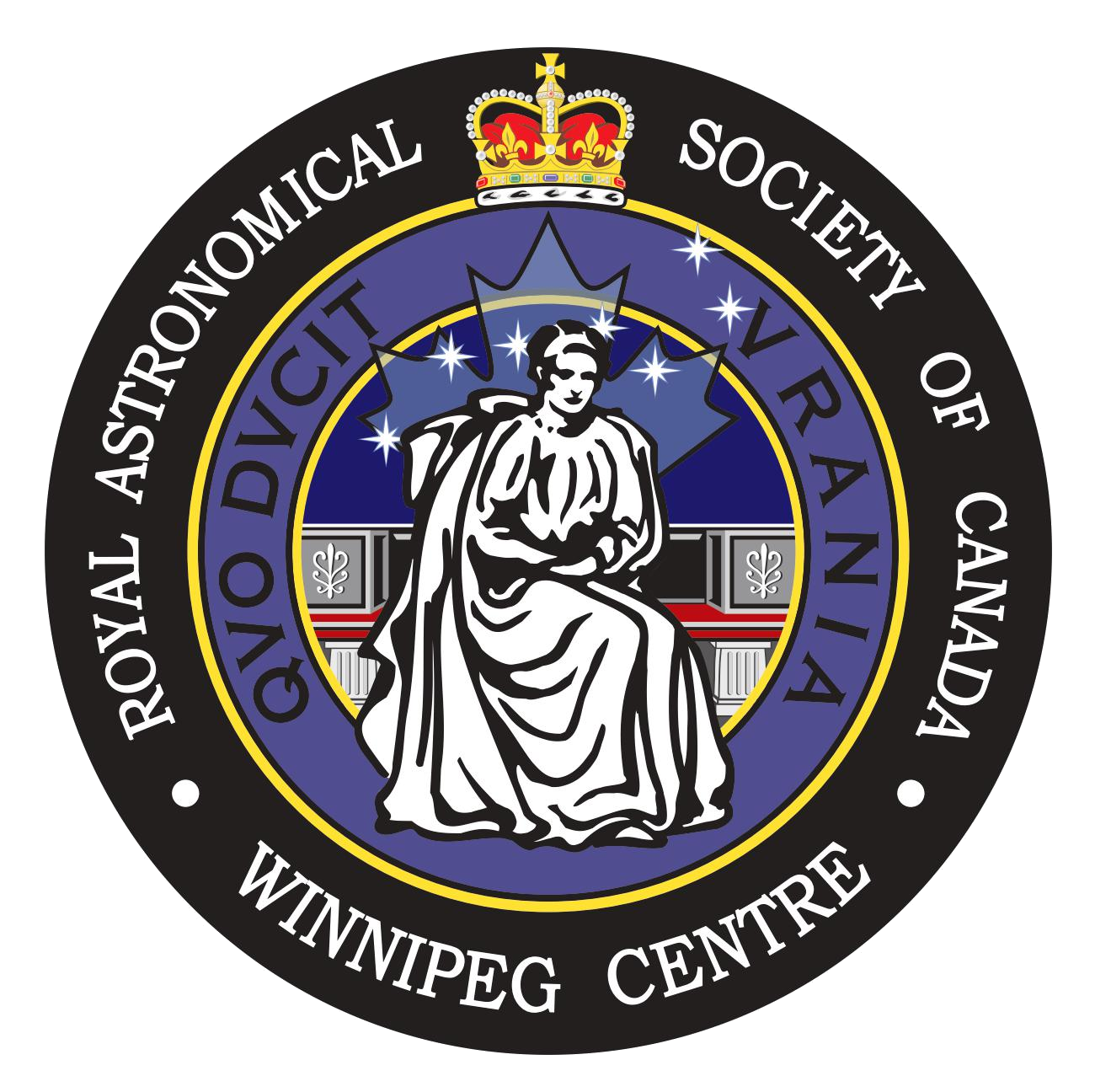 Howto:Using SEEstar 30/50IN EQ MODE
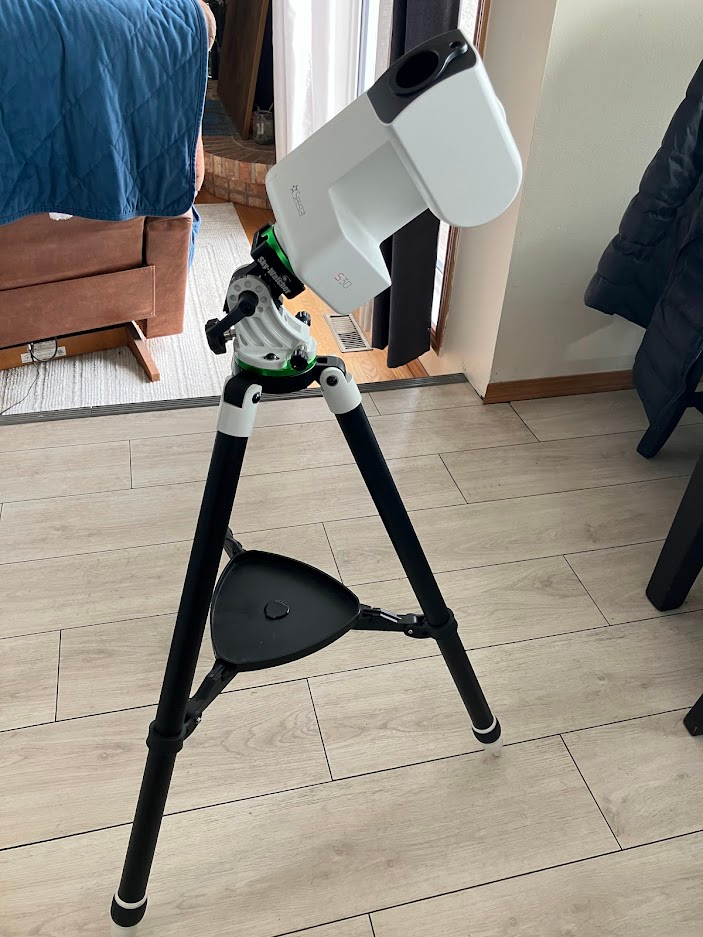 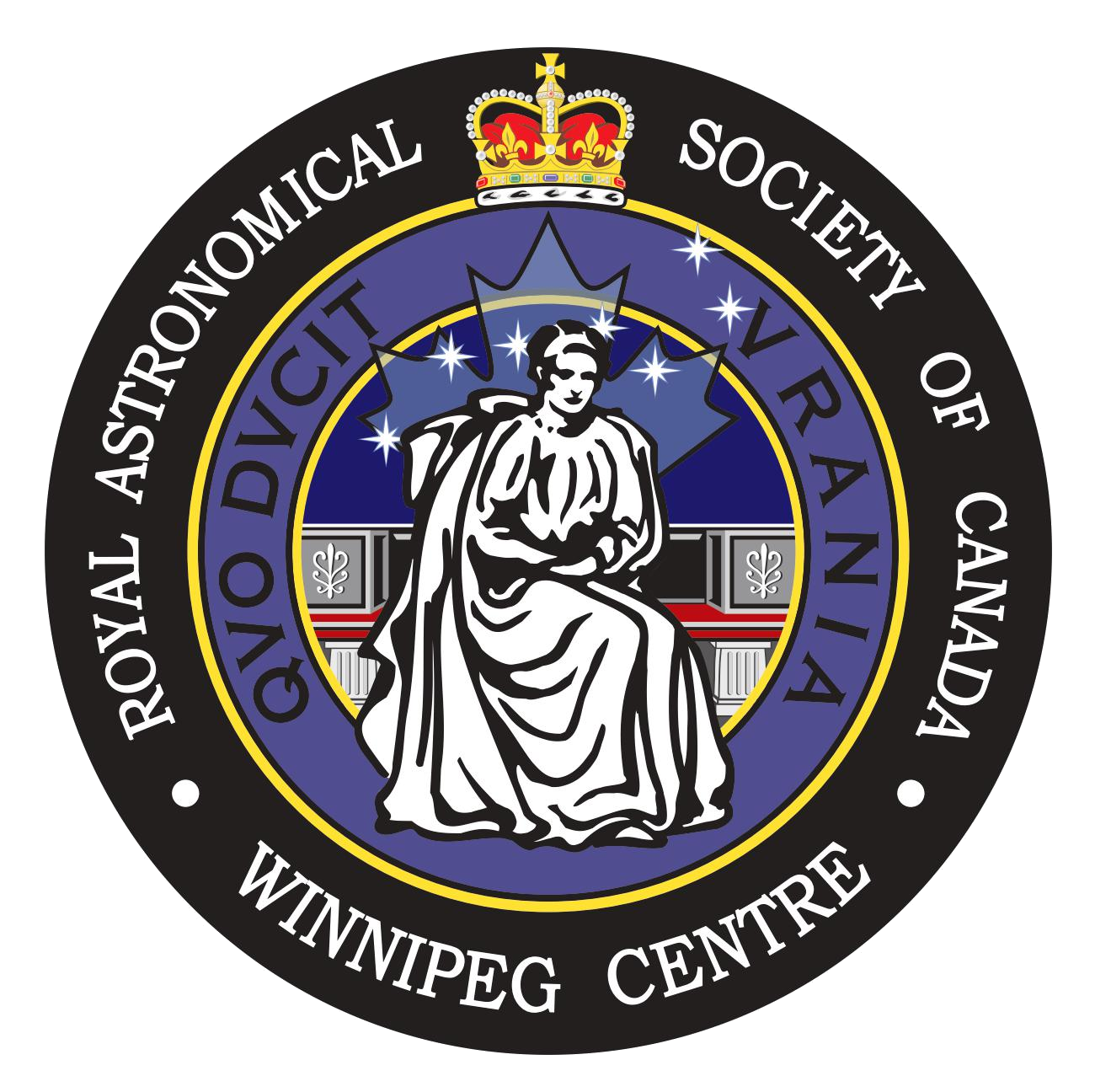 Gord Tulloch, RASC, Winnipeg Centre
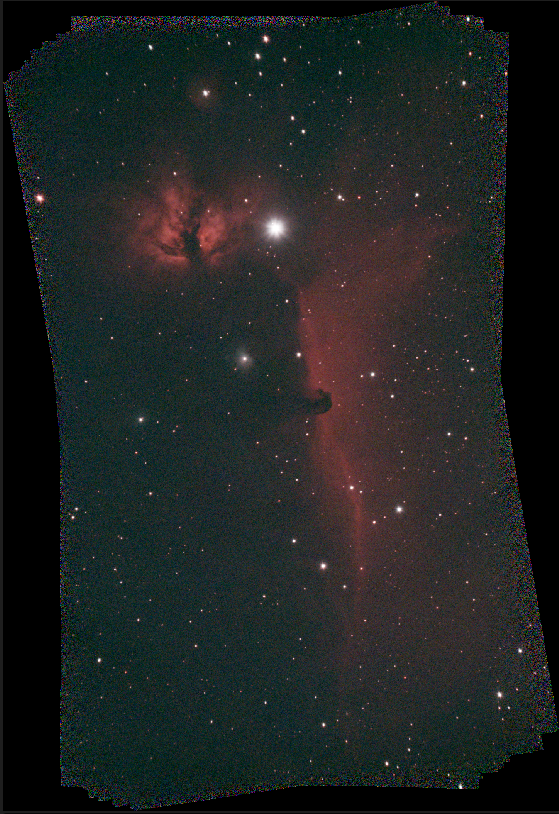 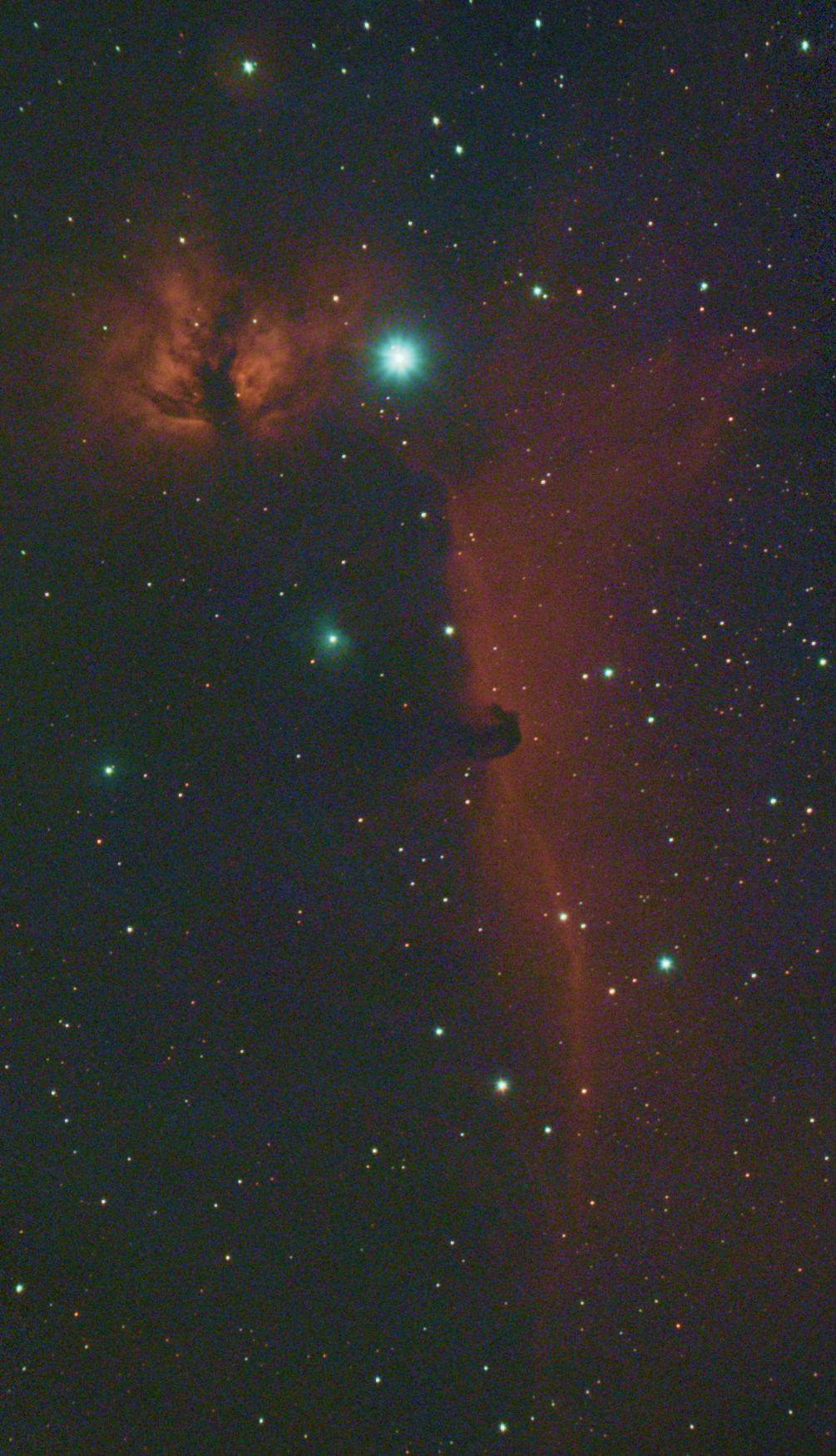 Why bother?
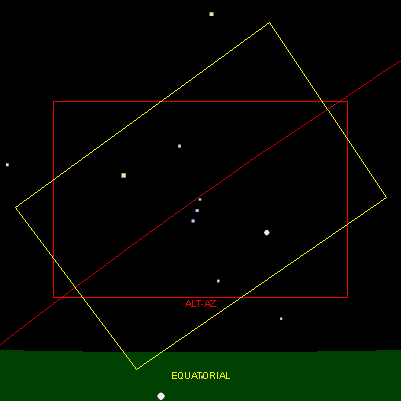 Field Rotation
As an object travels across the sky it rotates especially near the zenith
Altaz mountings see this as distortions and noise around the edges of the stack
Need to take mosaics when you don’t really need to so the object is clear of field rotation artifacts – much longer integrations needed
EQ Mode (Polar Alignment) eliminates field rotation
Less Dropped Frames
Longer Exposures? No - 10-20s max, no dithering leads to noise buildup
https://calgary.rasc.ca/field_rotation.htmBy Larry McNish
options
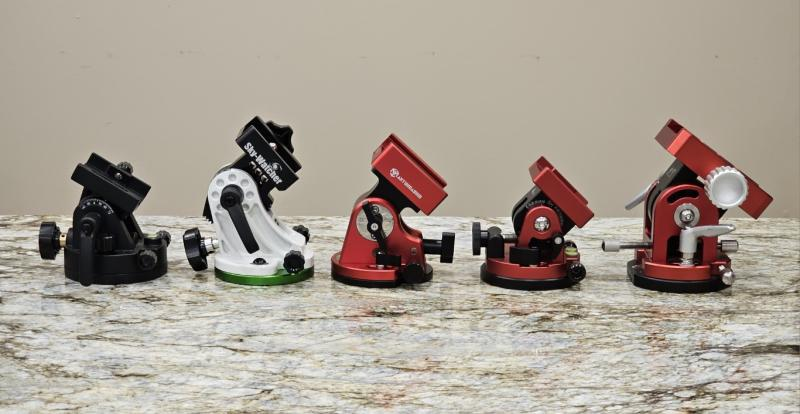 iOptron Alt-azimuth Adjustable Base #3327 ($100)
Sky-Watcher Star Adventurer Latitude (EQ) Base S20530 ($100-$120 if dovetail)
Aktuhrashid base ($175 from ebay)
iOptron Precision AZ/EQ Base #3328  ($315)
William Optics Vixen-style Latitude Base Mount ($325)
https://www.cloudynights.com/topic/958693-comparison-of-eq-wedge-base-options-for-smart-telescopes
tripod
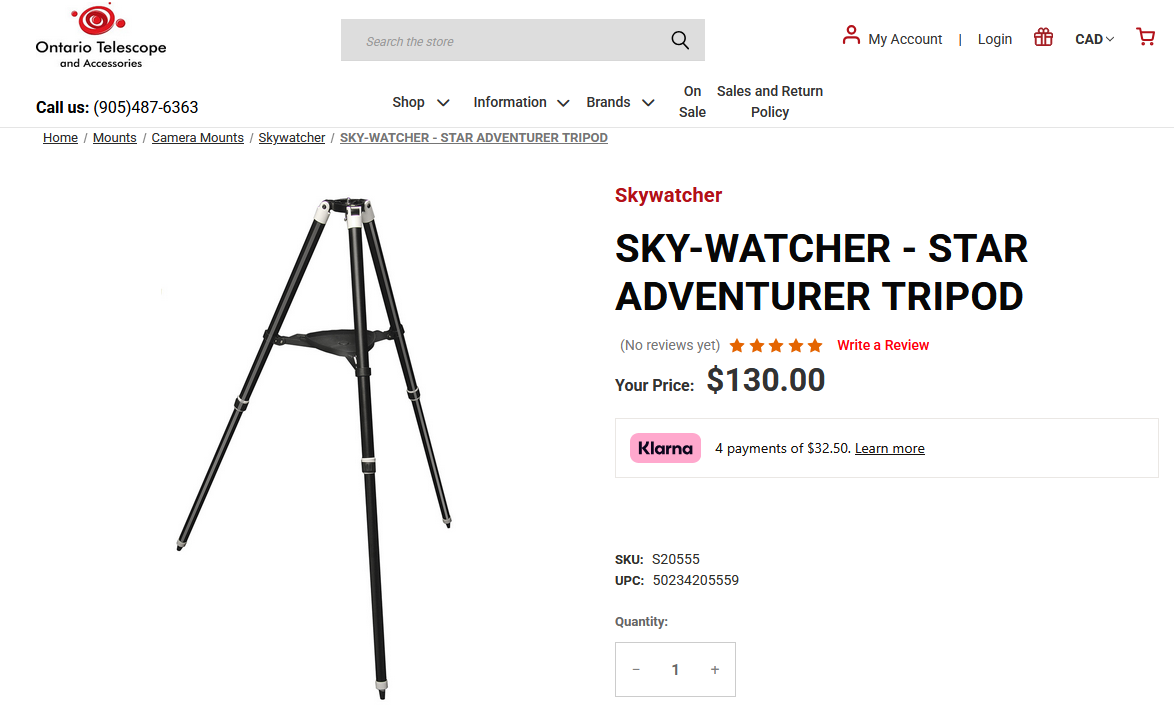 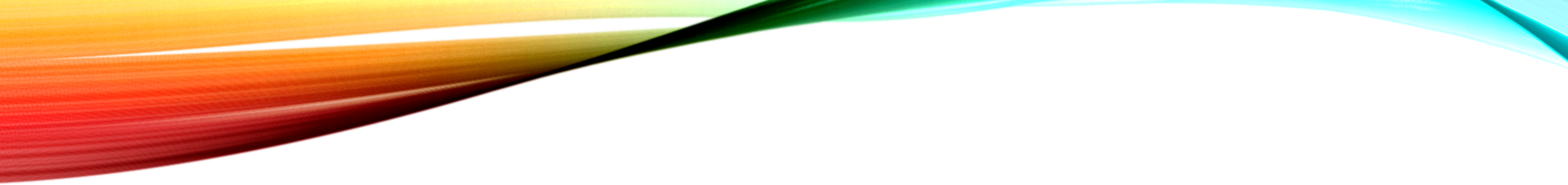 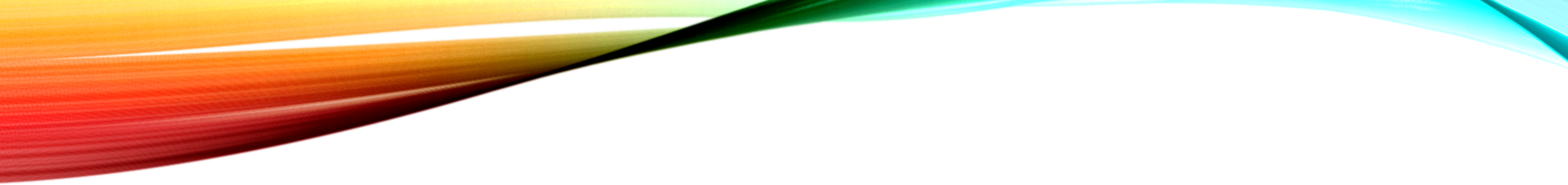 Homemade / photo tripods
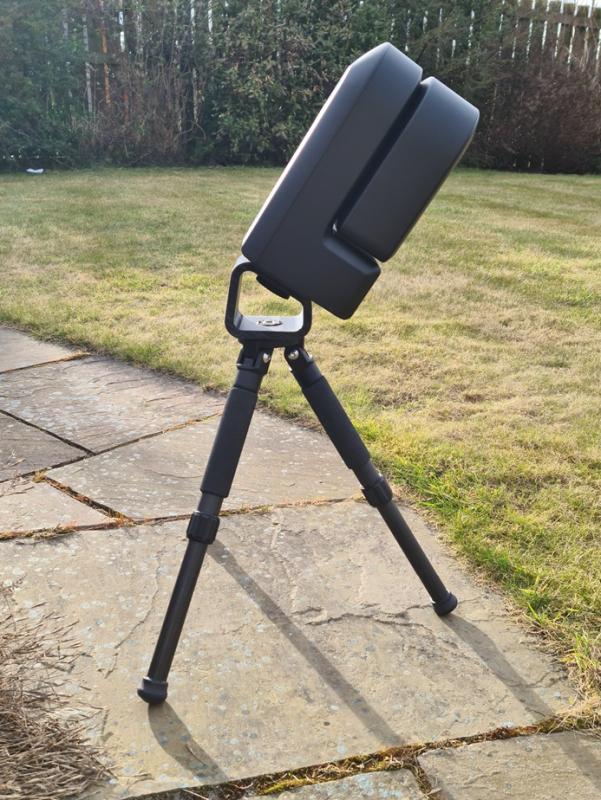 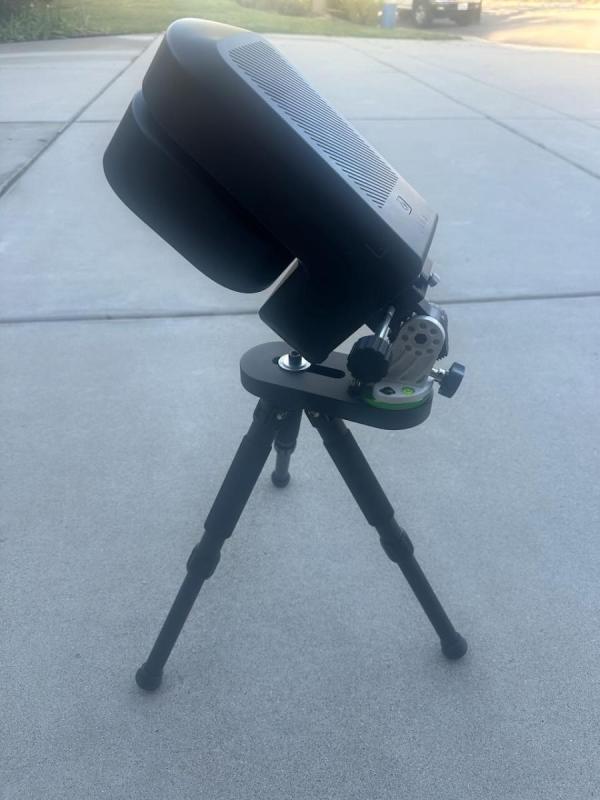 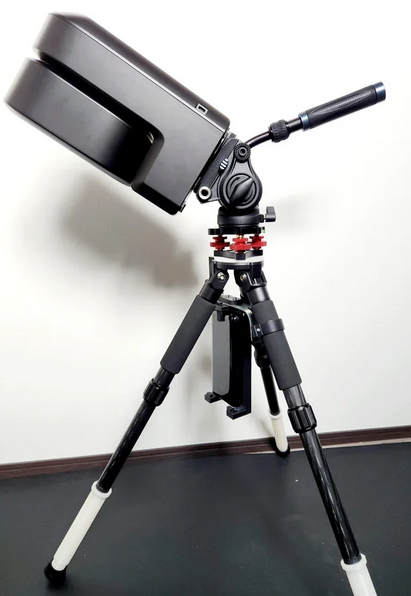 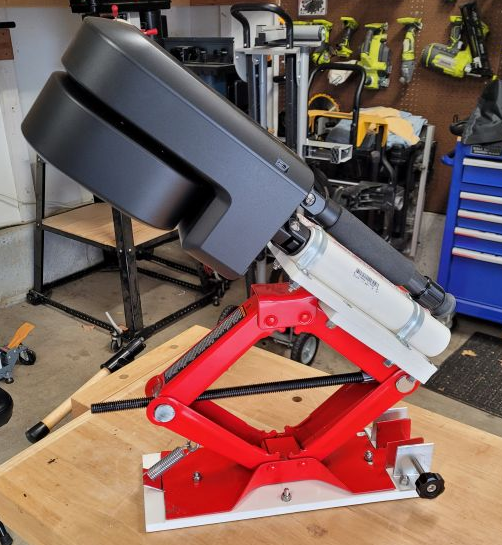 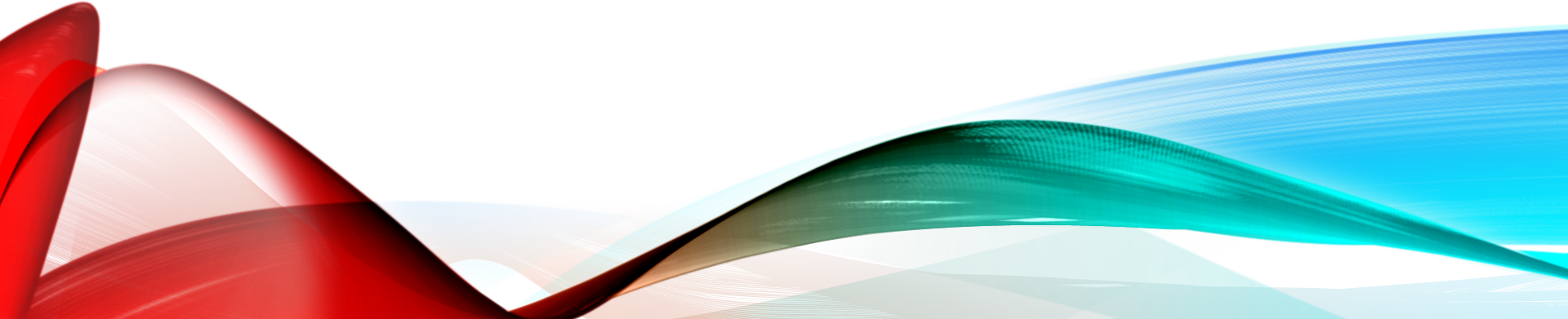 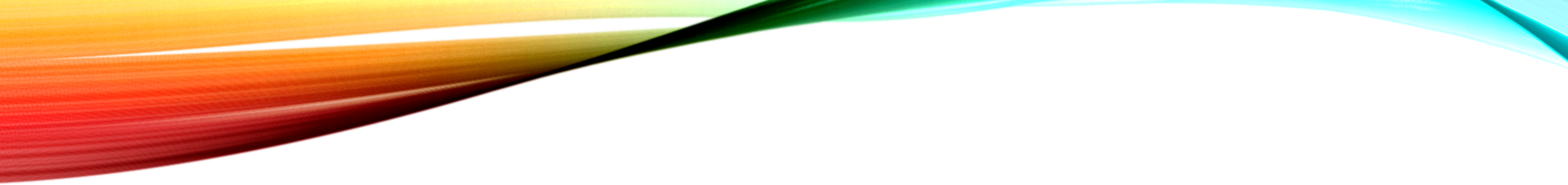 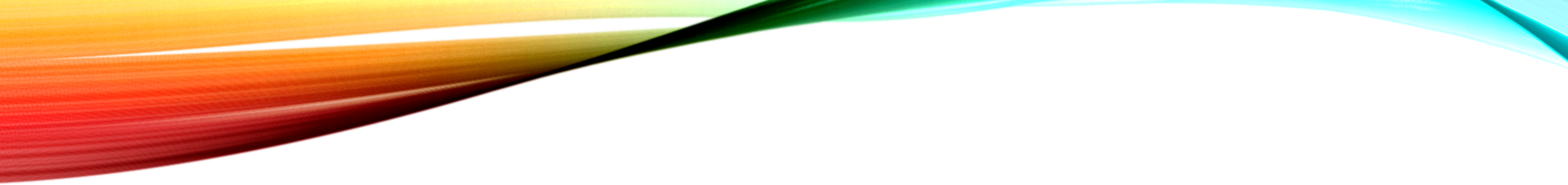 Other wedges
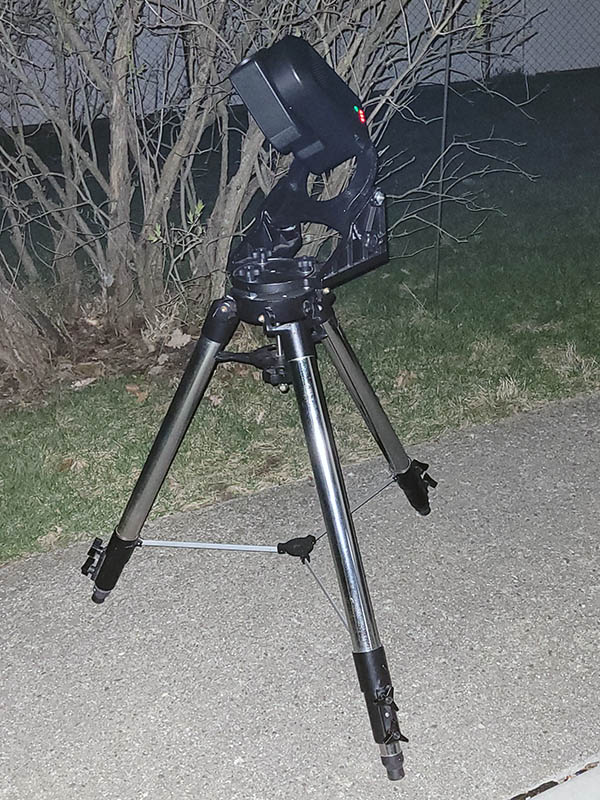 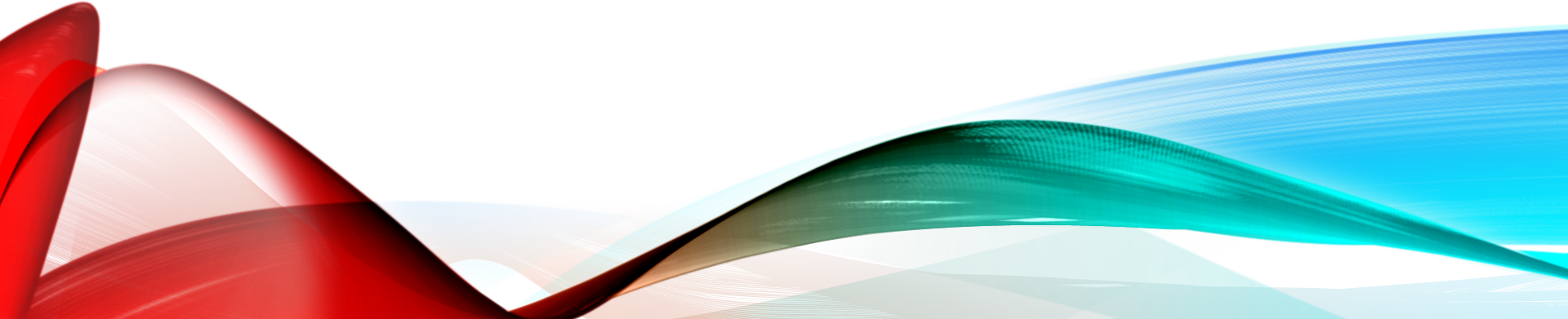 My rig
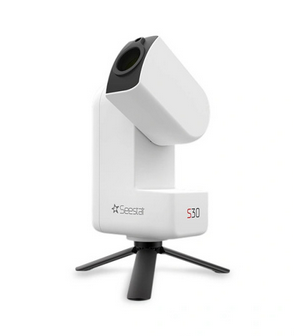 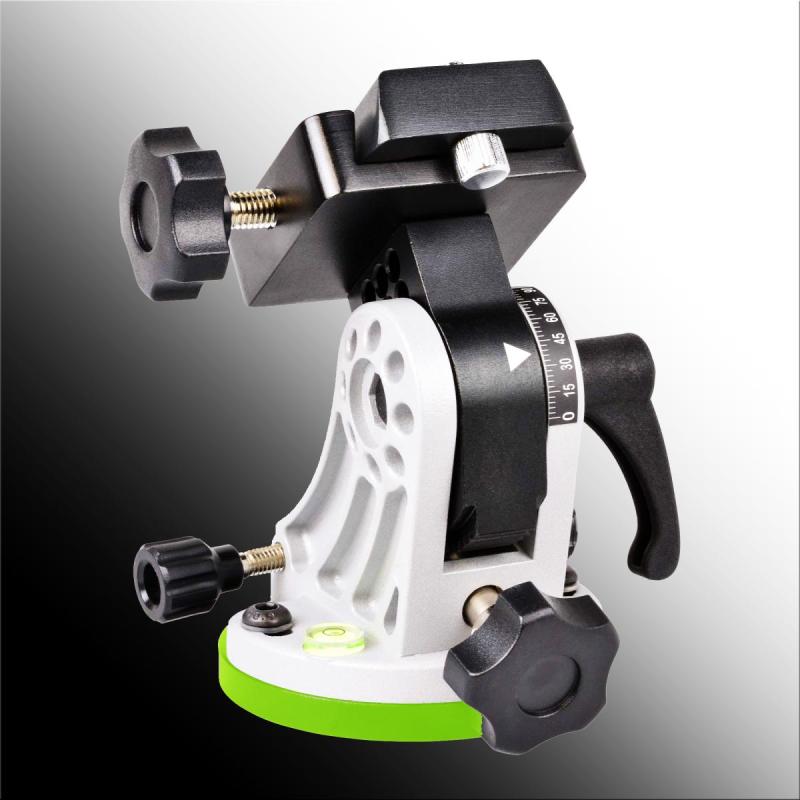 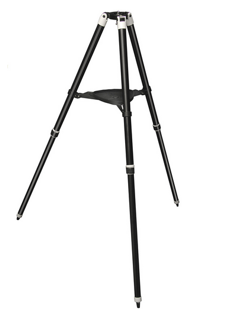 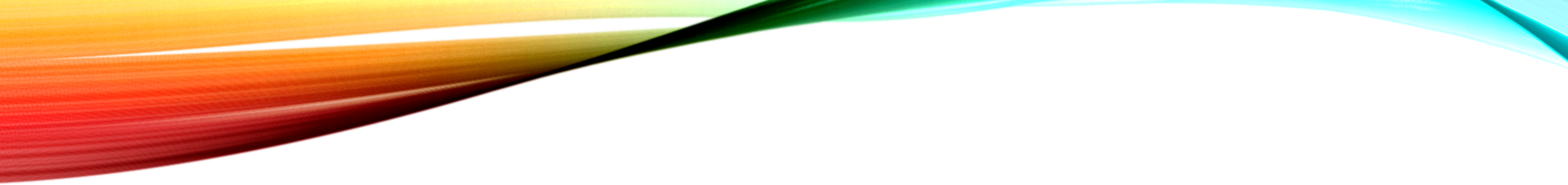 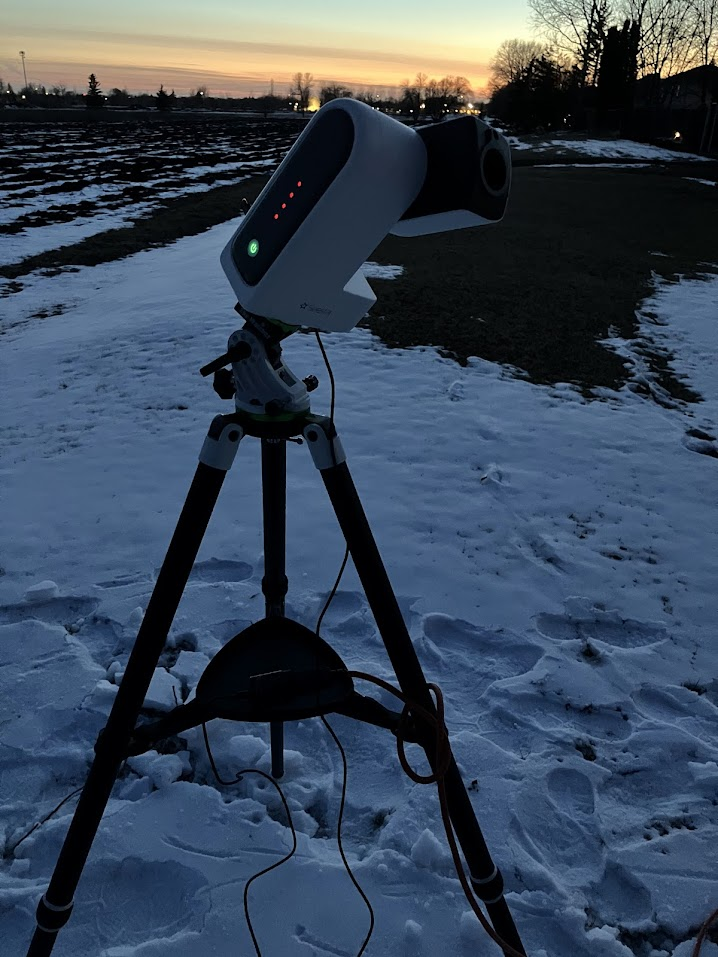 EQ mode setup and Alt/az adjustments
Note: Update the app on your phone/tablet so the next time you connect to the telescope it will update your firmware on the telescope!
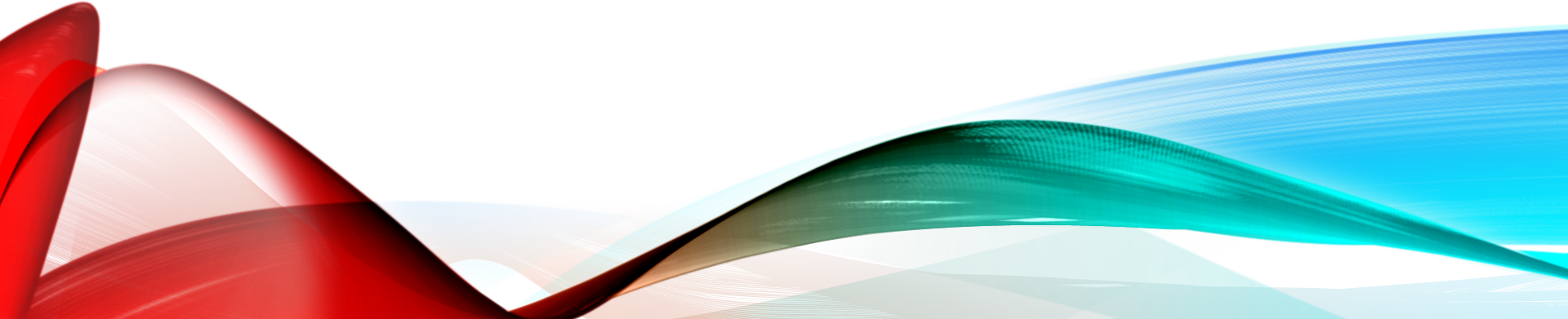 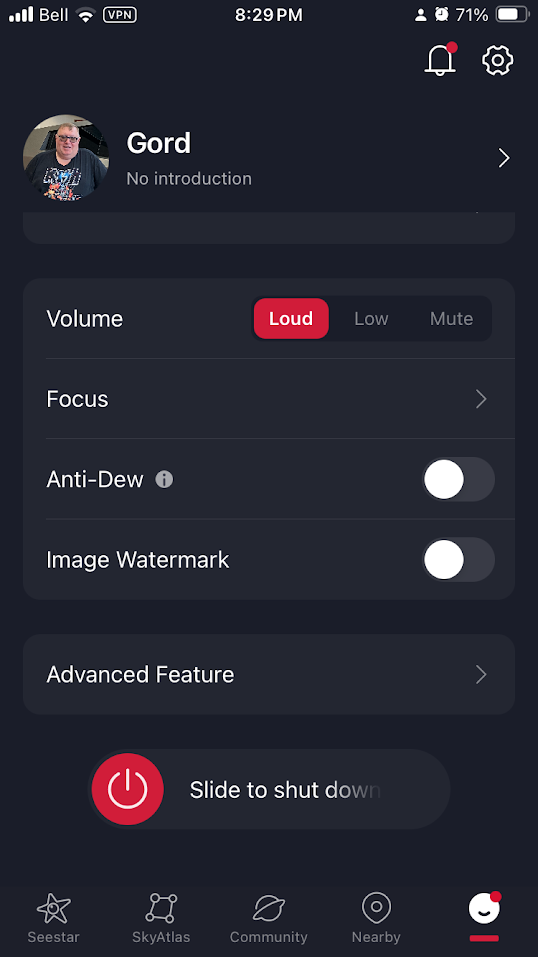 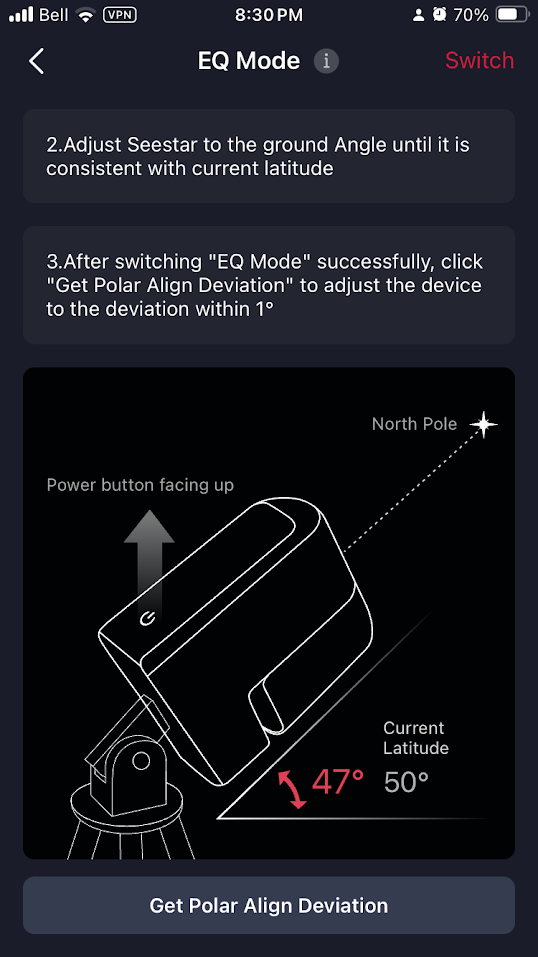 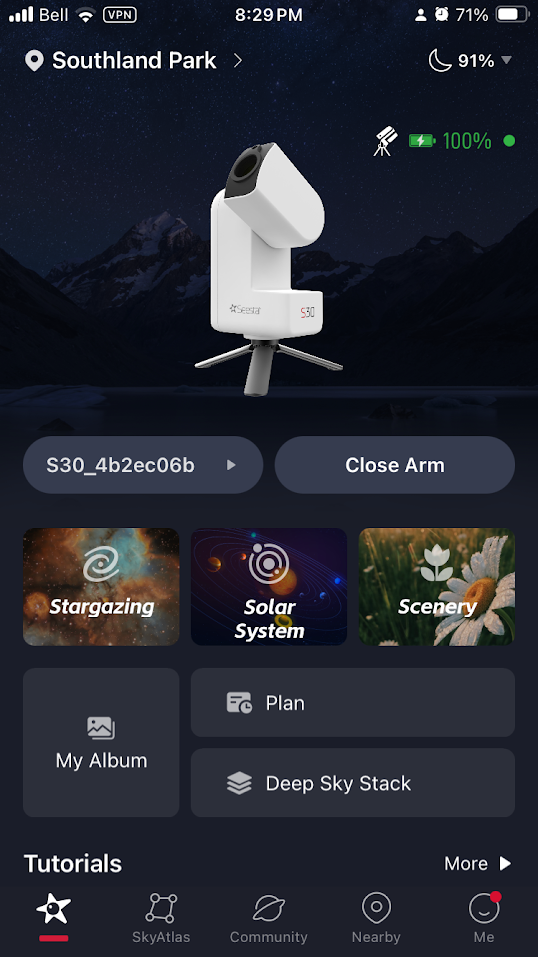 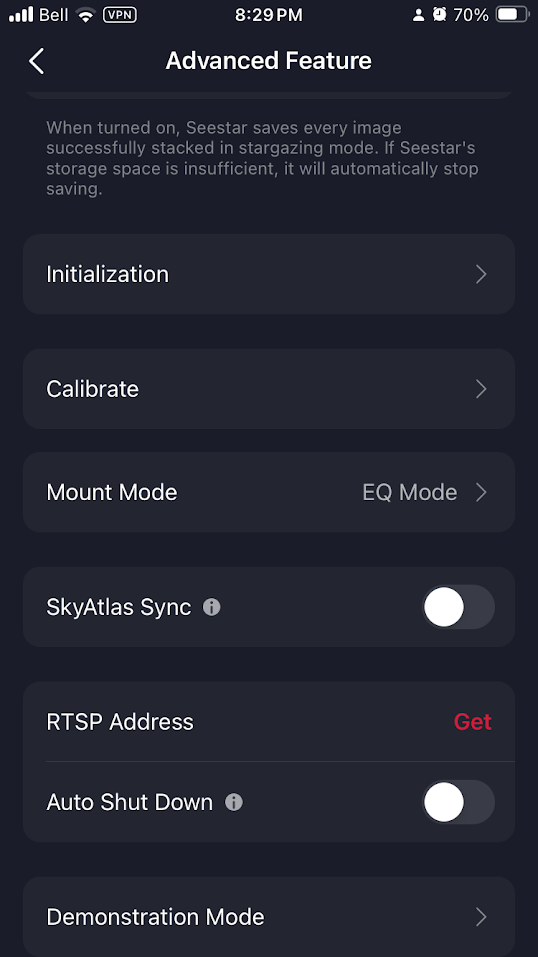 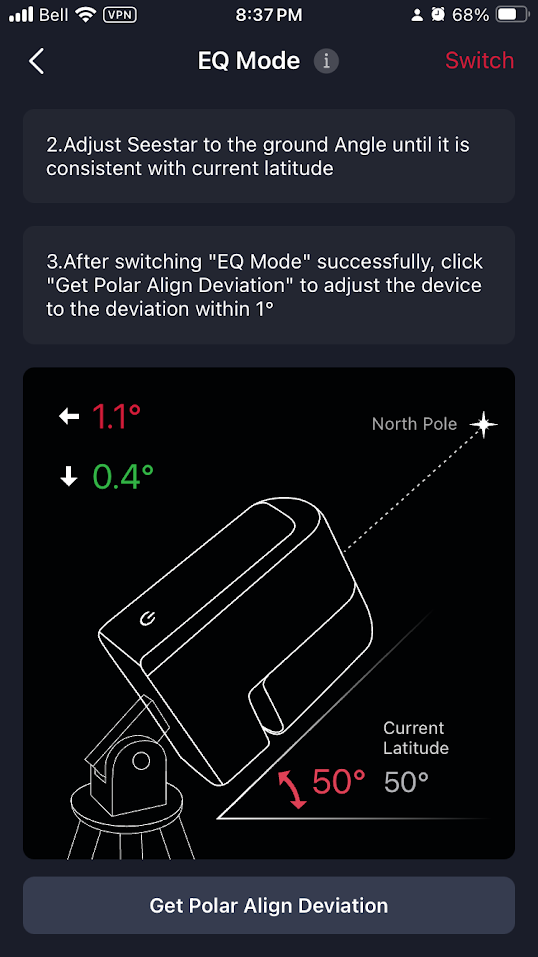 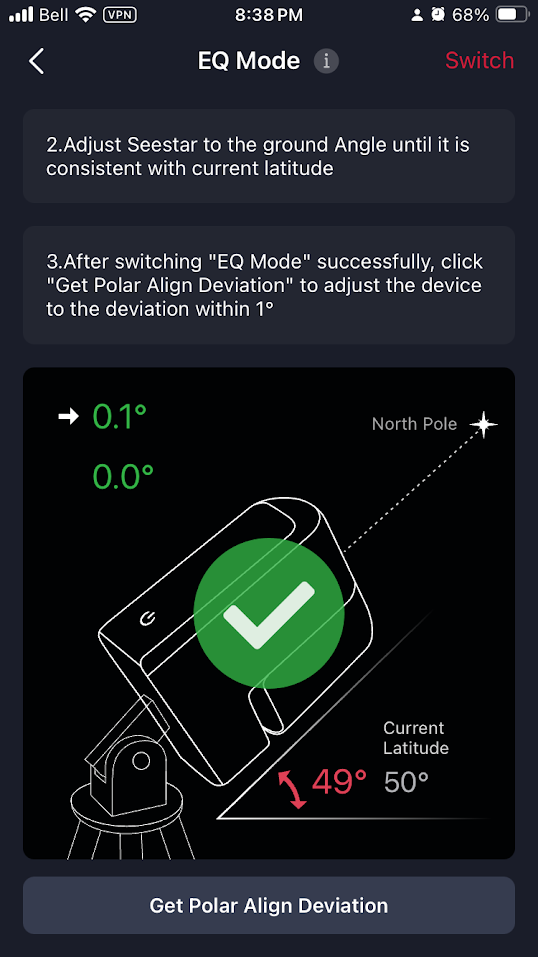 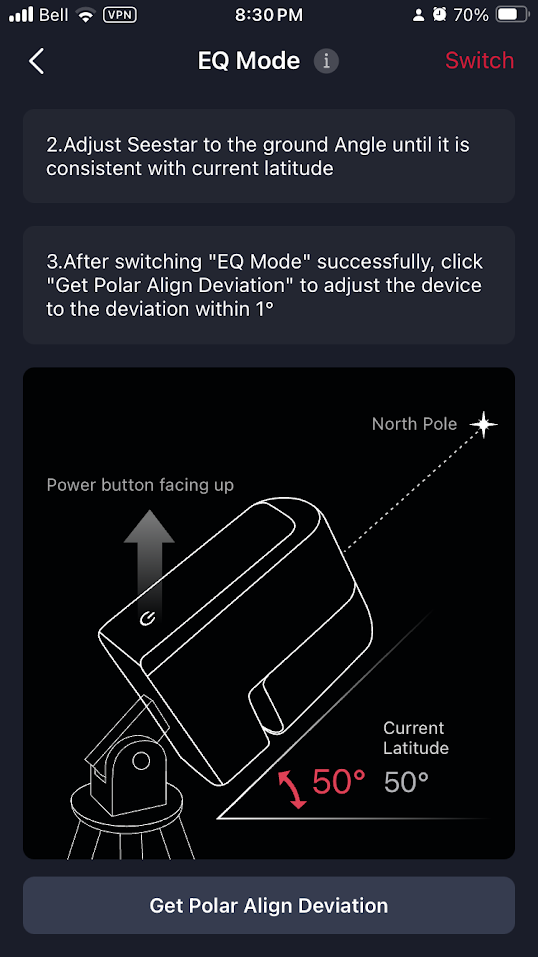 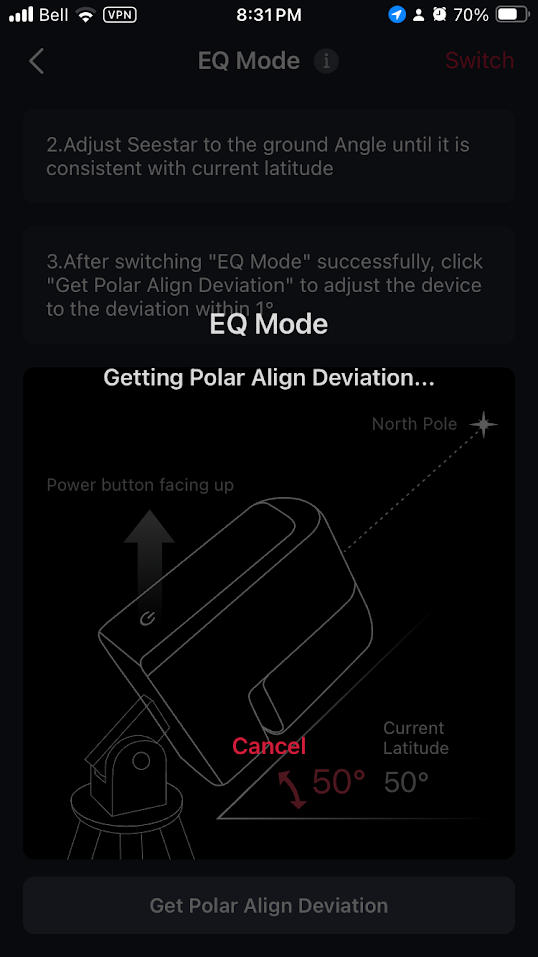 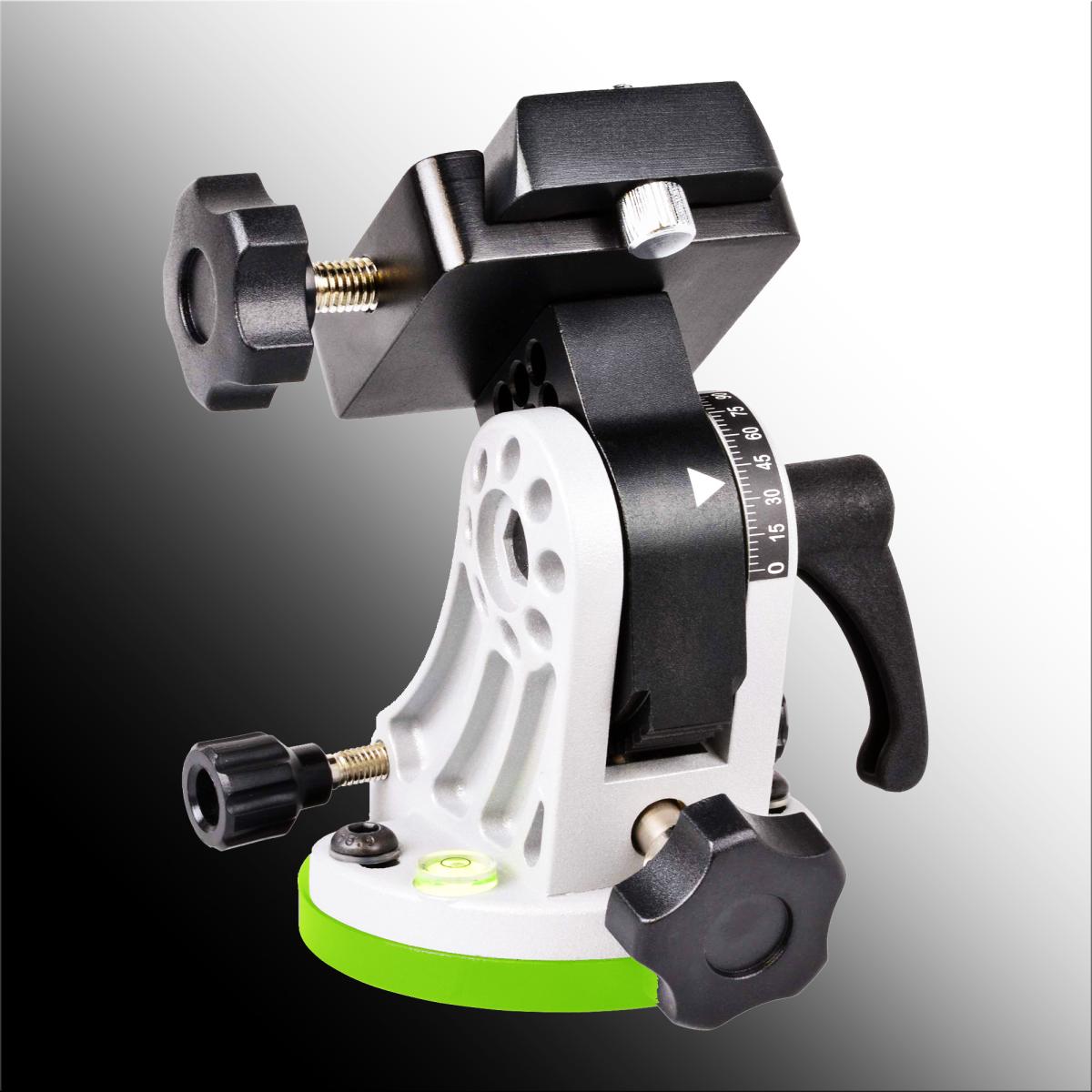 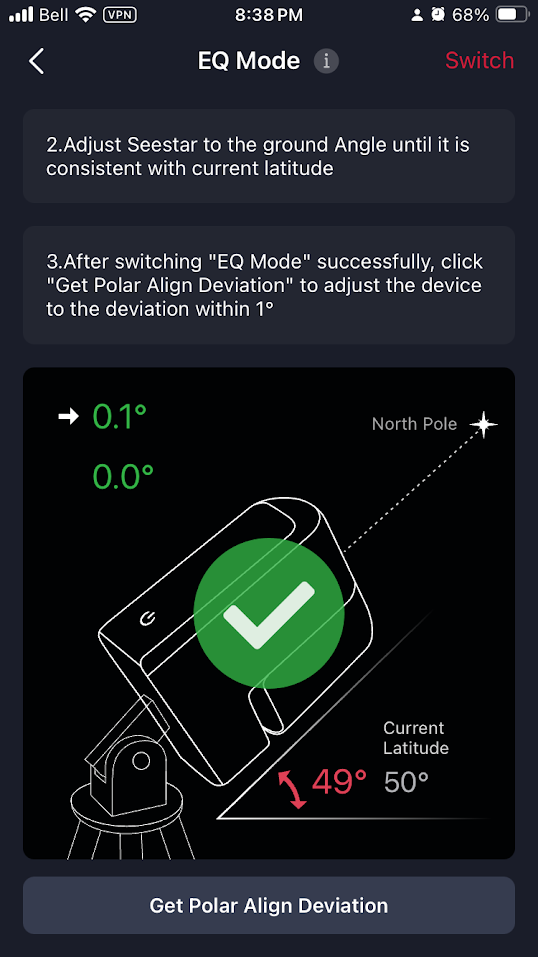 Altitude Adjustment
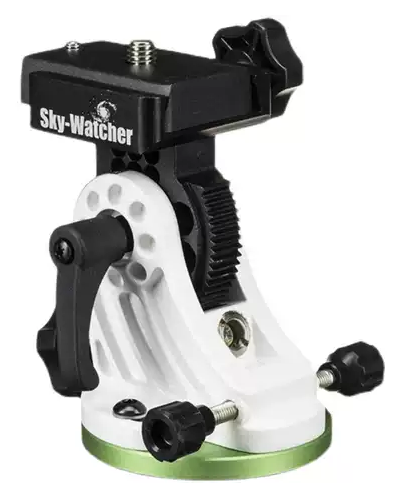 Azimuth Adjustment
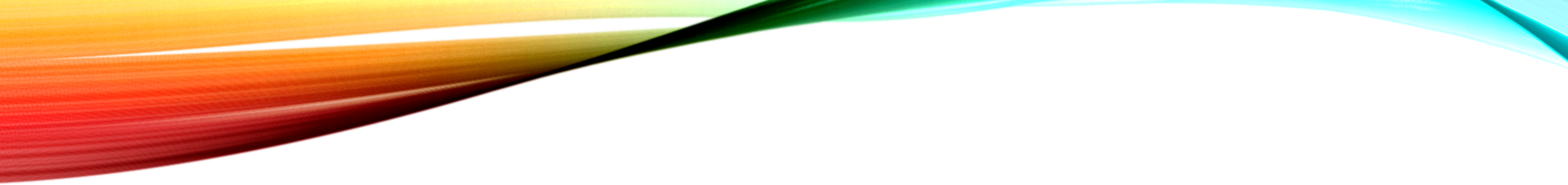 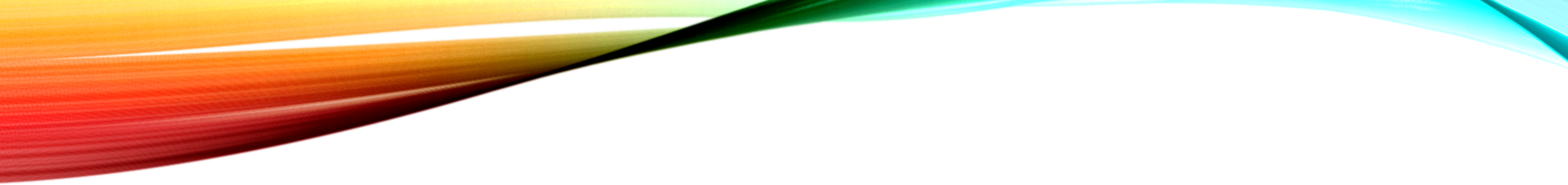 Indicator lights
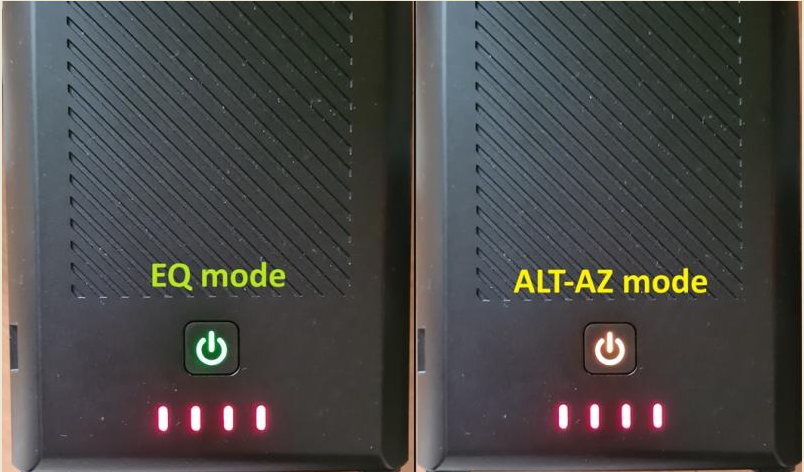 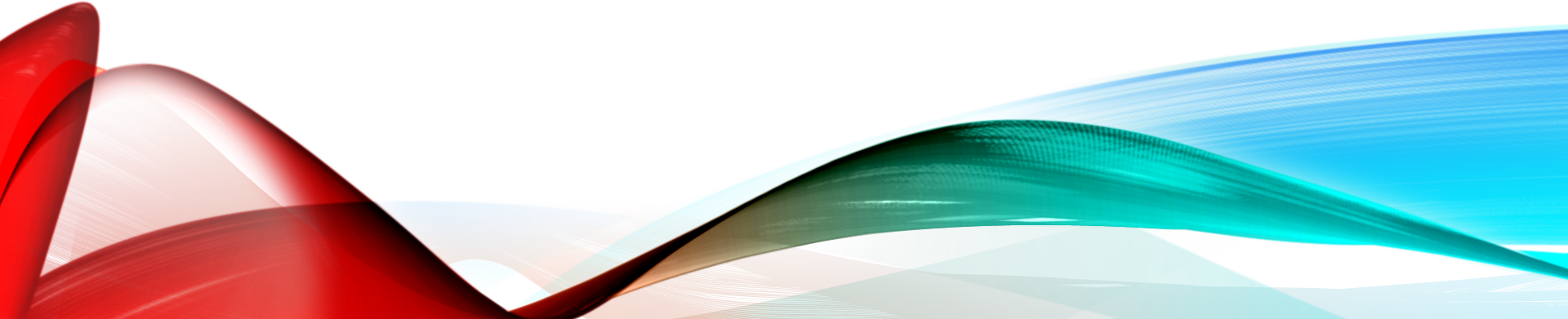 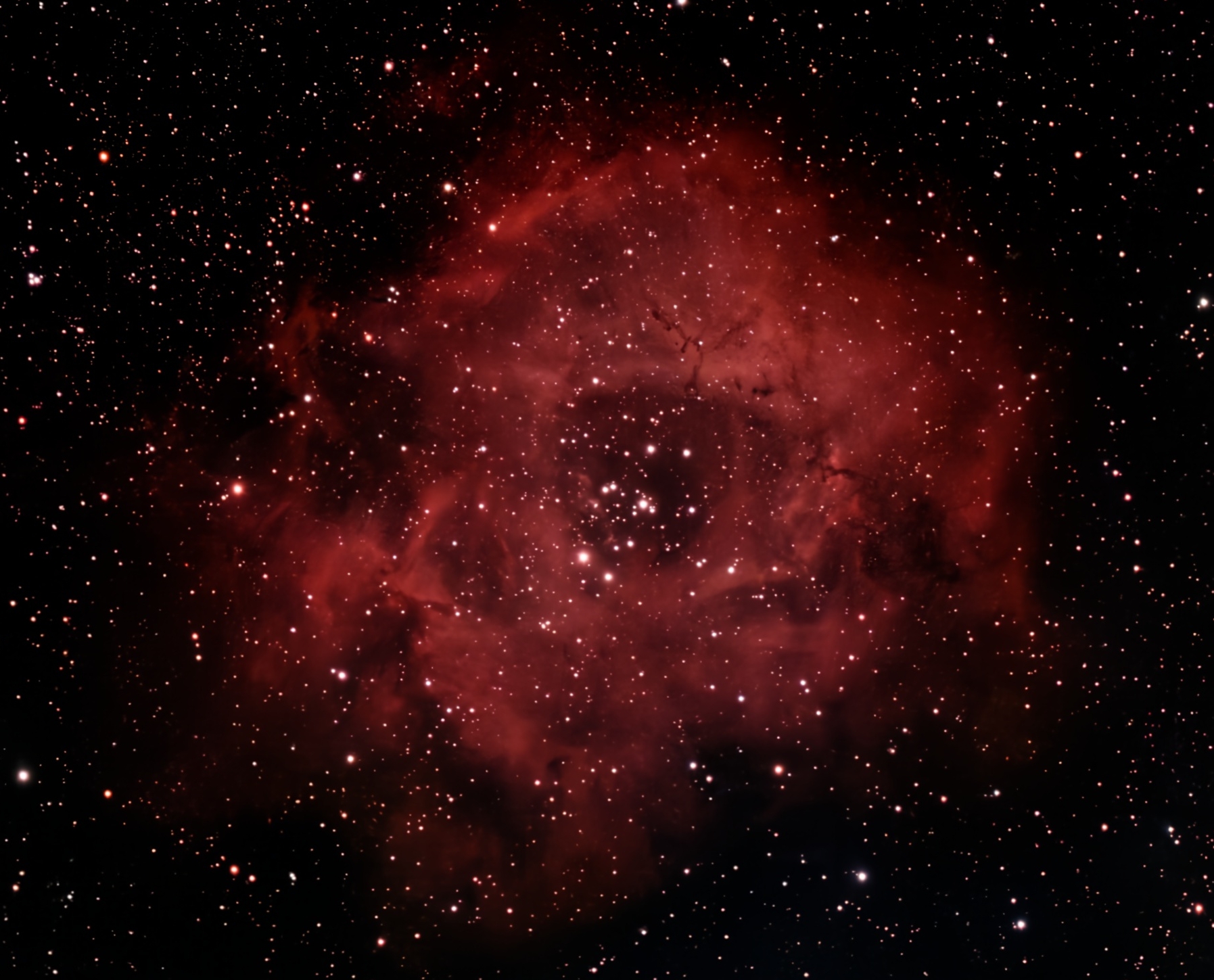 Rosette Nebula (Caldwell 49)Seestar S39 Mosaic EQ 103mins
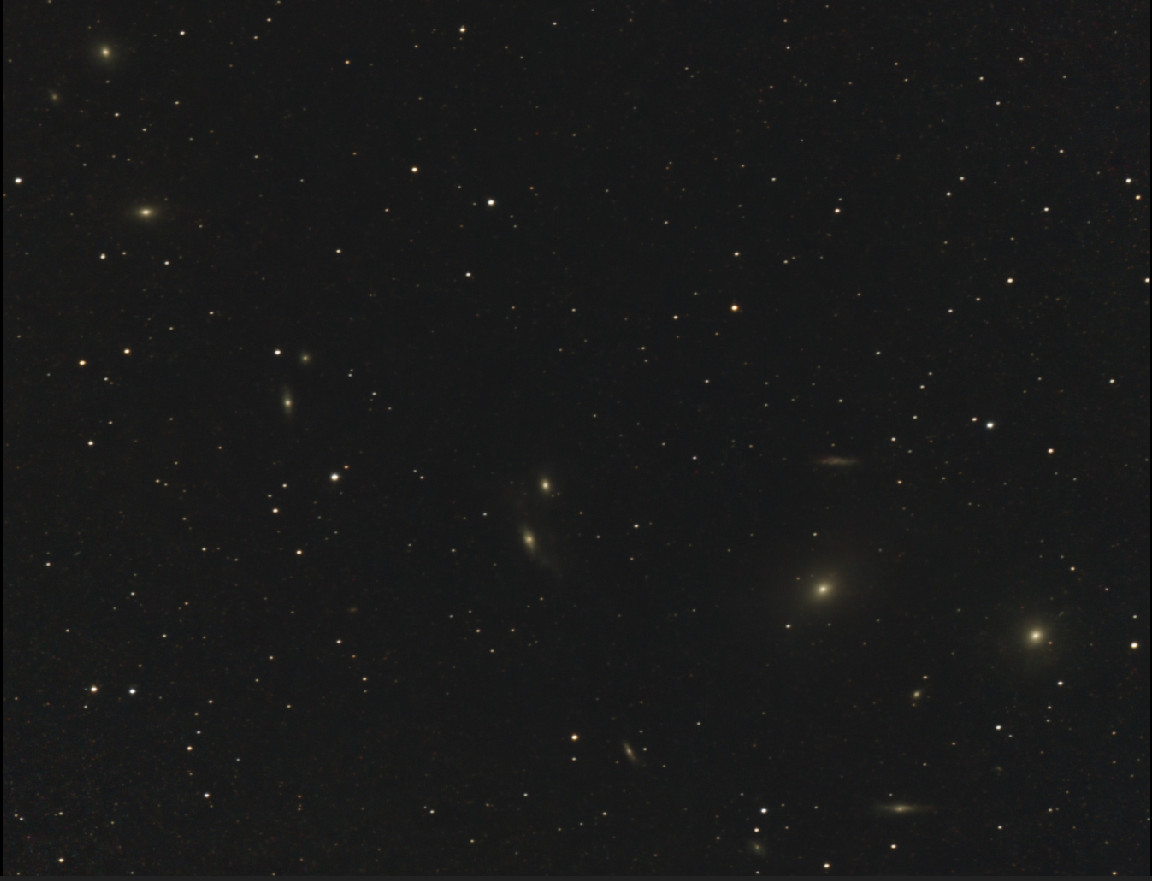 Markarian’s ChainMember galaxies include M84 (NGC 4374), M86 (NGC 4406), NGC 4477, NGC 4473, NGC 4461, NGC 4458, NGC 4438 and NGC 4435.

Seestar S30 22min EQ
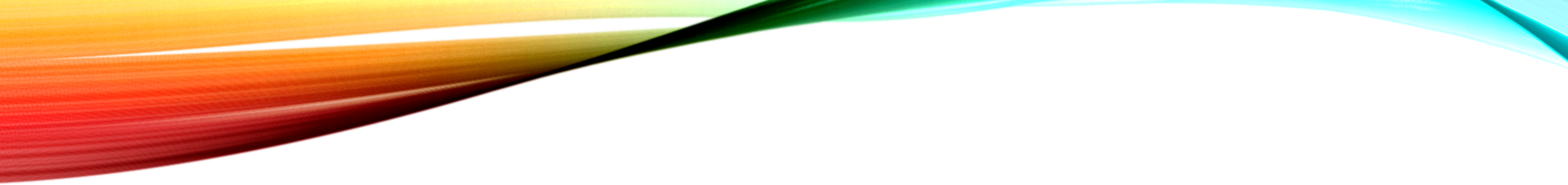 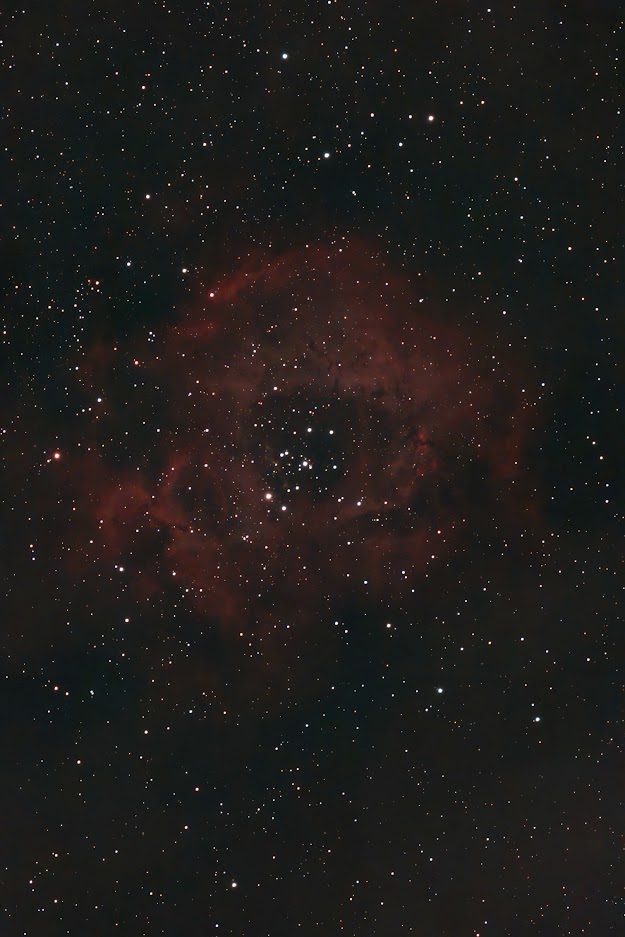 Questions?
My Web Sites
https://openastronomy.substack.com
https://www.openastronomy.ca
My email
gord.Tulloch@gmail.com
First EQ Light – Rosette 20m uncropped